Grado
5to
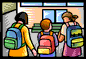 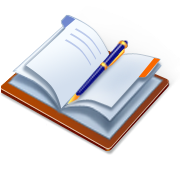 Instrucciones del maestro
Pre-Evaluación Trimestre 2
Lectura
12 Preguntas de selección múltiple 
  1 Respuesta construida
Investigación
  3 Respuestas construidas 
Escritura
  1 Composición completa (Tarea de Rendimiento)
  1 Breve comentario
  1 Escribir para revisar 
Escritura con lenguaje integrado
  1 Lenguaje/Vocabulario
  1 Editar/Clarificar
Pasos secuenciales hacia el dominio del Estándar
Tarea de rendimiento al nivel de grado
Trimestre 2
Pre-Evaluación ELA
Instrucciones del maestro
5to
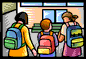 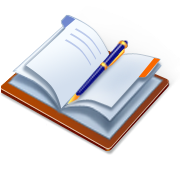 Nota:  Pueden haber más estándares por objetivo.  Sólo se listaron los estándares evaluados.
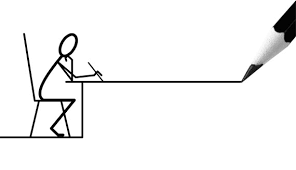 Las actividades para la tarea de rendimiento en las clases de K − 6 fueron escritas por :                                                                                                                                                                                                                                                                                                                                                                                                                                                                                                                                                                                                                                                                                                                                                                                                                                                                                                                                                                                                                                                                                                                                                                                                                                                                                                                                                                                                                                                                                                                                                                                                                                                                                                                                                                                                                                                                                                                                                                                                                                                                                                                                                                                                                                                                                                                                                                                                                                                                                                                                                                                                                                                                                                                                                                                                                                                                                                                                                                                                                                                                                                                                              Jamie Lentz, Gina McLain, Hayley Heider, Anna Wooley, Gretchen Erlandsen, Deborah Deplanche, Connie Briceno, Judy Ramer, Carrie Ellis, Sandra Maines, Renae Iversen, Anne Berg, Aliceson Brandt and Ko Kagawa.
3
Información de trasfondo para el maestro…
http://www.msnucleus.org/membership/html/k-6/rc/pdf/rc5rock.pdf
http://www.nps.gov/cave/forteachers/upload/geology_ms_gravel.pdf
Excelentes fotografías; http://pubs.usgs.gov/bul/0760c/report.pdf

Esta es una pre-evaluación para medir la tarea de escribir un artículo informativo. Las composiciones completas son siempre parte de una tarea de rendimiento. Una tarea de rendimiento completa tendría: 

Actividad para toda la clase (30 minutos)

Parte 1
(Trabajo independiente - 35 minutos)
Pasajes o cualquier otra fuente de lectura 
3 preguntas de investigación 
Podrían haber otras preguntas de respuestas construidas.
Parte 2
Una composición completa (70 minutos)

Los estudiantes deben tener acceso a recursos para revisar la ortografía, pero no para revisar la gramática. Los estudiantes pueden hacer referencia a sus pasajes, tomar notas, las 3 preguntas de investigación y cualquier otra pregunta de respuesta construida, tantas veces como lo deseen. 

Instrucciones
30 minutos
Es posible que desee tener una actividad de 30 minutos para toda la clase. El propósito de una actividad PT (Performance Task - Tarea de Rendimiento) es asegurar que todos los estudiantes estén familiarizados con los conceptos del tema, y que conocen y entienden los términos clave (vocabulario) que están en el nivel más alto de su nivel de grado (palabras que normalmente no saben o que no son familiares dentro de su trasfondo o cultura). ¡La actividad en el salón NO pre-enseña ningún contenido a ser evaluado!
35 minutos
Los estudiantes leen los pasajes independientemente.  Si tiene estudiantes que no pueden leer los pasajes, usted puede leerlos para ellos, pero por favor tome nota de los acomodos.  Recuerde a los estudiantes tomar notas mientras leen.  Durante la evaluación real de SBAC, a los estudiantes se les permite conservar sus notas como una referencia.  
Los estudiantes contestan las  3 preguntas de investigación o cualquier otra pregunta de respuesta construida. Los estudiantes deben hacer referencia a estas respuestas cuando estén escribiendo su artículo informativo.
15 minutos de receso
70 minutos
4.     Los estudiantes escriben su composición completa (artículo informativo).

CALIFICACIÓN
Se provee una rúbrica informativa.  Los estudiantes reciben 3 puntajes:
Organización y propósito
Evidencia y elaboración
Convenciones
4
Ordenar en la Imprenta de HSD…
http://www.hsd.k12.or.us/Departments/PrintShop/WebSubmissionForms.aspx
Instrucciones
Las Evaluaciones de HSD para las escuelas primarias no ofrecen un guion para el maestro, ni son por tiempo. Son una herramienta para tomar decisiones informadas relacionadas con la instrucción. La intención de estas evaluaciones no es que los estudiantes "adivinen y verifiquen" las respuestas sólo para terminar una evaluación. 
Todos los estudiantes deben “progresar hacia” tomar las evaluaciones independientemente, pero muchos necesitarán estrategias que los ayude a desarrollar académicamente. Si los estudiantes no están leyendo al nivel de grado y no pueden leer el texto, por favor, lea los cuentos a los estudiantes y haga las preguntas. Permita a los estudiantes leer las partes del texto que puedan. Favor de tomar en cuenta el nivel de diferenciación que un estudiante necesita.
Acerca de esta evaluación

Esta evaluación incluye:  Respuestas de selección múltiple, Respuesta construida y una Tarea de Rendimiento.
About this Assessment

This assessment includes:  Selected-Response, Constructed-Response, and a Performance Task.
No hay preguntas/elementos de tecnología (TE). Nota:  Se recomienda enfáticamente que los estudiantes tengan experiencia con los siguientes tipos de tareas, en varios lugares de práctica educativa en línea (internet), ya que éstas no  están en las evaluaciones de primaria de HSD: reordenar texto, seleccionar y cambiar texto, seleccionar texto, seleccionar de un menú desplegable (drop-down).
5
Descubriendo cuevas
Tarea de rendimiento: Actividad de la clase

Esta pre-actividad para la clase sigue el diseño general de elementos contextuales, recursos, objetivos de aprendizaje, términos clave y propósito del Consorcio de Evaluciones Smarter Balanced (SBAC). [http://oaksportal.org/resources/]
La actividad fue escrita por Renae Iversen y Sandy Maines.

La actividad en el salón de clase introduce a los estudiantes al contexto de una tarea de rendimiento, para que no estén en desventaja al demostrar las destrezas que la tarea intenta evaluar. 

Los elementos contextuales incluyen:

Un entendimiento del escenario/ambiente o de la situación en la que se sitúa la tarea. 
2.    Conceptos potencialmente desconocidos que están asociados al escenario/ambiente.
3.    Términos clave o vocabulario que los estudiantes necesitarán entender con el fin de participar de manera significativa y completar la tarea de rendimiento.

Con la actividad en el salón de clase también se pretende generar el interés de los estudiantes  hacia una mayor exploración de la idea clave (las ideas claves). La actividad debe ser fácil de implementar con instrucciones claras. 

Por favor, lea toda la actividad antes de comenzarla con los estudiantes,  para asegurar que se complete con antelación cualquier preparación en el salón. A lo largo de la actividad, se permite pausar y preguntar a los estudiantes si tienen preguntas.



Recursos necesarios:

http://www.tubechop.com/watch/6414909 (Cueva del Mamut -Mammoth Cave)
http://www.tubechop.com/watch/6414911  (Cueva de Oregón)
Algo para escribir/mostrar las respuestas de los estudiantes (papel afiche, pizarra blanca, SmartBoard, etc.)

Objetivos de aprendizaje:

Los estudiantes van a:
      conocer y entender que la espeleología es un método de exploración de cuevas
      conocer y entender que las cuevas tienen características específicas

Los estudiantes entenderán los términos clave:
Exploración-  aprender acerca de las cuevas, investigándolas y estudiándolas
Características-  las estructuras, formas y apariencias de las cuevas 

Nota: Las definiciones que se proporcionan aquí son para la conveniencia de los facilitadores. Se espera que los estudiantes entiendan estos términos clave en el contexto de la tarea, no que se memoricen las definiciones.


[Objetivo: El objetivo del facilitador es ayudar a los estudiantes a aprender acerca de las características de una cueva a través de la exploración]



*Los facilitadores pueden decidir si quieren mostrar materiales complementarios utilizando un proyector o un computador / Smartboard, o si quieren hacer copias y entregarlas a los estudiantes.
6
Título:  Descubriendo cuevas

El facilitador dice: 
Hoy, vamos a estar listos para la Tarea de rendimiento: Cavernas de Carlsbad. En primer lugar me gustaría que cada persona tome un momento y piense en lo que ya sabe sobre las cuevas o cavernas. ¿Han estado en una cueva? ¿Qué observaron o cuál fue su experiencia?

[Dé 1 minuto a los estudiantes para recordar y pensar sobre las cuevas.]

[Escoja a algunos estudiantes voluntarios para que compartan con el grupo lo que saben acerca de las  cuevas/cavernas. El maestro escribirá las ideas donde todos los estudiantes puedan verlas.]

Posibles respuestas de los estudiantes:
Yo he estado en las cuevas de Oregón.
Hay agua en las cuevas.
Las cuevas son grandes y oscuras.
Los animales se esconden en ellas. 

El facilitador dice:     
Ahora vamos a ver un video sobre la exploración de cuevas. Observen lo que las personas están haciendo en el video y prepárense para compartir (hablar) con el grupo lo que vieron/notaron. 

[Muestre el video 1: http://www.tubechop.com/watch/6414909]   

El facilitador dice:
¡La exploración de cuevas puede ser emocionante y aterrador! En el video, vieron  adolescentes explorando, o haciendo espeleología a través de la Cueva del Mamut. Espeleología es el deporte o la práctica de la exploración o el estudio de cuevas.

Preguntas de discusión:
¿Qué notaron acerca de los espeleólogos en el video?

[Dé a los estudiantes 1-2 minutos para hablar con el grupo/compañero. Camine alrededor para asegurarse que los estudiantes estén haciendo lo que se les ha pedido. ]

[El maestro va a escribir las ideas donde todos los estudiantes puedan verlas.]

Posibles respuestas de los estudiantes
Ellos estaban gateando/arrastrándose a través de espacios muy reducidos/estrechos.
Ellos llevaban cascos que tenían luces. 
Algunos de los chicos tenían miedo de estar en un espacio reducido/estrecho.
7
El facilitador dice:     
Ahora , vamos a ver un video sobre las formaciones de las cuevas y sus características. Debes estar preparado para compartir con el grupo lo que se aprendiste acerca de las características.

[Muestre el video 2: http://www.tubechop.com/watch/6414911]   

El facilitador dice:
Las formaciones de la caverna tenían un aspecto inusual. Habían varios tipos y cada una estaba creada de una manera diferente.   

Preguntas de discusión:
¿Qué recuerdas de lo que el guía de la excursión nos dijo acerca de la creación de estas formaciones ?

[Dé a los estudiantes 2-3 minutos para hablar con su grupo/compañero.  Camine alrededor para asegurarse que los estudiantes estén haciendo lo que se les ha pedido. ]

[Escoja a algunos estudiantes voluntarios para que compartan con el grupo lo que saben acerca de las formaciones/características en la cueva. El maestro escribirá las ideas donde todos los estudiantes puedan verlas.]

Posibles respuestas de los estudiantes:
Colada (Flowstone)
Estalactitas
Estalactitas tubulares (Soda Straws)
Draperies
Explicación general de la formación

El facilitador dice: 
En su tarea de rendimiento, aprenderán acerca de la Cavernas de Carlsbad. El trabajo en grupo que hicieron hoy debe ayudarles  a prepararse para la investigación y el escrito que van a hacer en la tarea de rendimiento.

Nota: El facilitador debe recoger las notas de los estudiantes de esta actividad.
8
Ejemplo de una Progresión de aprendizaje  para RL.2.1
Las pre-evaluaciones miden los puntos de ajuste que aparecen en morado
CFA
RL.2.2.1 evaluación del estándar a nivel de grado
Pre-evaluación y Progresiones de aprendizaje

Las pre-evaluaciones son particularmente únicas.

Ellas miden el progreso hacia un estándar. 

Diferentes a los CFAs (Common Formative Assessments) que miden el dominio del estándar, las pre-evaluaciones son más como un panorama de las fortalezas  y las deficiencias del estudiante, que miden las destrezas y conceptos que este necesita a lo largo del camino para poder alcanzar el dominio del estándar.
















¿Qué hay de una post evaluación? No existe una post-evaluación estandarizada.
La verdadera medida de cómo los estudiantes están trabajando a lo largo del camino, se evalúa en el salón de clases durante la instrucción y la evaluación formativa. Por esta razón los CFAs no se llaman post evaluaciones. Los CFAs miden el objetivo final, o el dominio del estándar. Sin embargo, sin las pre-evaluaciones, ¿cómo sabríamos en qué enfocar nuestra instrucción a través de cada trimestre?

Progresiones de aprendizaje: son el conjunto pronosticado de destrezas necesarias para poder completar la demanda de la tarea requerida de cada estándar. Las progresiones de aprendizaje fueron alineadas a la matriz Hess Cognitive Rigor Matrix.

Las pre-evaluaciones miden el dominio del estudiante que se indican en los recuadros morados (puntos de ajuste). Estos puntos son tareas que nos permiten ajustar la instrucción basado en el rendimiento. Por ejemplo, si un estudiante tiene dificultades en el primer punto de ajuste en color morado (DOK-1, Cf), el maestro tendrá que regresar a las tareas previas al DOK-1 Cf y desarrollar estratégicamente la  instrucción  para cerrar la brecha, moviéndose continuamente hacia adelante hasta el final de la progresión de aprendizaje.

Hay una lista de cotejo de las Progresiones de aprendizaje en lectura para cada estándar en cada grado, que se puede utilizar para monitorear el progreso. Está disponible en: 

http://sresource.homestead.com/Grade-2.html
Después de haber dado  la pre-evaluación, las progresiones de aprendizaje proporcionan tareas de evaluación por debajo y cerca del nivel del grado a través de cada trimestre.
Comienzo del trimestre
Al final del trimestre
Durante el trimestre
9
Quarter Two Reading Literature Learning Progressions.  
The indicated boxes highlighted before the standard, are assessed on this pre-assessment. The standard itself is assessed on the Common Formative Assessment (CFA) at the end of each quarter.
Not Assessed
Not Assessed
10
Quarter Two Reading Informational Learning Progressions.  
The indicated boxes highlighted before the standard, are assessed on this pre-assessment. The standard itself is assessed on the Common Formative Assessment (CFA) at the end of each quarter.
Not Assessed
Not Assessed
11
Grado 5
Notas: Guía del maestro
Nombre_________________     Pasaje _____________ Idea principal ______________
¿Qué problemas o preguntas establece acerca de la idea principal?
el autor 
Escribe un problema o pregunta nueva que el autor trae a la atención del lector acerca de la idea principal.
_____________________________________________________________________________
_____________________________________________________________________________

Detalles clave 

¿Qué detalles clave de la sección o párrafo explica más acerca del problema o pregunta? 
Escribe dos detalles clave que proporcionan una respuesta o solución.  Utiliza citas del texto cuando sea posible.

Detalle clave (tiene una respuesta o solución)
      ________________________________________________________________________
      ________________________________________________________________________

Detalle clave (tiene una respuesta o solución)
      _________________________________________________________________________
      _________________________________________________________________________

Una y otra vez
¿Qué palabras, frases o ideas el autor utiliza una y otra vez? Escríbelas aquí. Piensa por qué el autor las utiliza una y otra vez.








Escribe una oración de conclusión que diga más acerca de la nueva idea clave y de los detalles clave de la respuesta y solución.  Utiliza en tu resumen algunas de las palabras o ideas de ‘una y otra vez’.
____________________________________________________________________________

_____________________________________________________________________________
Instruya a los estudiantes a releer y seleccionar un párrafo o sección del texto con problemas o preguntas acerca del tema principal.

Pregunte:  − ¿La sección o párrafo que escogieron establece una nueva pregunta o problema acerca de la idea principal?  Esto es un detalle clave que puede ayudar a resolver el problema o contestar la pregunta ( asegúrese de que los estudiantes pueden identificar el tema principal).  

Pida a los estudiantes que escriban UNA oración breve sobre el problema nuevo o la pregunta nueva, que el autor trae a al atención del lector  acerca de la idea principal.
1
Recuerde que los estudiantes necesitarán tener una hoja para tomar notas por cada pasaje.
Pida a los estudiantes que busquen detalles clave  que  expliquen más acerca del problema o la pregunta

Explique que los “detalles clave acerca de la idea principal  nos pueden ayudar a encontrar respuestas  a una pregunta o la  solución a un problema.” Indique a los estudiantes que escriban 3 detalles clave breves que proporcionen una respuesta o solución.
2
Pida a los estudiantes que relean el párrafo o sección que escribieron, y que escriban en el recuadro las palabras e ideas que ellos ven Una y otra vez.
 
Explique:  − Cuando los autores utilizan las mismas palabras, frases o ideas Una y otra vez, pregúntense ustedes mismos “¿por qué?”.  Esto significa que algo es importante.
Instruya a los estudiantes  a que observen las palabras o ideas ‘una y otra vez’, y pregunte: −¿Ven ustedes algunas palabras o ideas ‘una y otra vez’ en las ideas clave acerca de los problemas o soluciones?  ¿Pueden estas palabras ayudarles a escribir una oración de conclusión que resuma el problema y la solución (o la pregunta y la respuesta)

Resumir es una parte importante de escribir conclusiones.  Es una estrategia sumamente importante que los estudiantes deben aprender para poder utilizar las destrezas de investigación de manera efectiva.
3
4
Diferenciación:
Estudiantes que necesiten más páginas – imprima cuántas sean necesarias. Estudiantes que se beneficiarían del enriquecimiento  –  pueden seguir adelante con más secciones o párrafos.  Estudiantes que necesitan instrucción más directa  – enseñe cada parte en mini lecciones. Estos conceptos pueden enseñarse por separado: 
Idea principal 
Problema/Solución ; Pregunta/Respuesta
Detalles clave 
Una y otra vez
Conclusiones - Resume
Los estudiantes ELL pueden necesitar que cada parte sea enseñada usando una estructura del lenguaje (oración) que enfatice palabras de transición.
13
Grado 5
Notas investigativas
Nombre_________________     Pasaje_____________Idea principal ______________
¿Qué problemas o preguntas el autor establece acerca de la idea principal?

Escribe un problema o pregunta nueva que el autor trae a la atención del lector acerca de la idea principal.
_____________________________________________________________________________
_____________________________________________________________________________

Detalles clave 

¿Qué detalles clave de la sección o párrafo explica más acerca del problema o pregunta? 
Escribe dos detalles clave que proporcionan una respuesta o solución.  Utiliza citas del texto cuando sea posible.

Detalle clave (tiene una respuesta o solución)
      ________________________________________________________________________
      ________________________________________________________________________

Detalle clave (tiene una respuesta o solución)
      _________________________________________________________________________
      _________________________________________________________________________

Una y otra vez
¿Qué palabras, frases o ideas el autor utiliza una y otra vez? Escríbelas aquí. Piensa por qué el autor las utiliza una y otra vez.








Escribe una oración de conclusión que diga más acerca de la nueva idea clave y de los detalles clave de la respuesta y solución.  Utiliza en tu resumen algunas de las palabras o ideas de ‘una y otra vez’.
____________________________________________________________________________

_____________________________________________________________________________
13
Determinando textos a nivel de grado

El nivel de grado de un texto se determina utilizando una combinación tanto de las nuevas escalas cuantitativas como de las medidas cualitativas de los CCSS.

Ejemplo:  Si el grado equivalente de un texto es 6.8 y tiene una medida lexile de 970, los datos cuantitativos muestran que la ubicación debe ser entre los grados  4 y 8.









Cuatro medidas cualitativas pueden examinarse desde la banda inferior de 4to grado  hasta la banda superior de 8vo grado para determinar la legibilidad a nivel de grado.















La combinación de la escala cuantitativa y las medidas cualitativas, para este texto en particular, muestra que el mejor nivel de legibilidad para este texto sería 6to grado.
Para ver más detalles sobre cada una de las medidas cualitativas, favor de ir a la diapositiva 6 de:
 http://www.corestandards.org/assets/Appendix_A.pdf
14
Grados 3 - 5: Rúbrica genérica de 4 puntos para un Escrito informativo/explicativo
Working Drafts of ELA rubrics for assessing CCSS writing standards --- © (2010) Karin Hess, National Center for Assessment [khess@nciea.org
15
Estándares ELP de 4to – 5to organizados por Modalidad
Esta tarea de rendimiento se basa en la escritura. Como una opción, si desea dar seguimiento al crecimiento ELP como un segundo objetivo, los maestros pueden optar por evaluar ELP estándar 4 porque se alinea con esta tarea de rendimiento específica. La composición completa de su estudiante puede ser analizada para identificar los niveles de dominio lingüístico en inglés. Es evidente que los estudiantes estarán navegando a través de las modalidades para llegar al producto final. Sin embargo, es importante tener en mente qué es lo que está evaluando la tarea de rendimiento de un escrito de opinión, y cuán profundamente el estudiante entiende el contenido de la clase y el lenguaje. La meta de crecimiento ELP es proporcionar “la enseñanza escalonada justa" para que los estudiantes demuestren su comprensión a fin de que pasen de un nivel de competencia al siguiente.
19
Oregon ELP Standards Aligned with Performance Task, 2014; Arcema Tovar
Rev. Control:  07/01/2015 HSD – OSP and Susan Richmond
Clave para el puntaje:
# total correcto
1
0 - 4
= Emergiendo
2
5 - 7
= En desarrollo
3
8 - 10
= Competente
4
11 - 12
= Ejemplar
17
Una nota sobre las respuestas construidas:  Las respuestas construidas no están escritas “en piedra.” No hay una manera perfecta en la que el estudiante deba responder. Busque la intención general de la pregunta y  la respuesta del estudiante y siga la rúbrica a continuación tanto como sea posible. Utilice su mejor juicio. A diferencia de las preguntas de  DOK-1 donde  hay una respuesta correcta o incorrecta,  las respuestas construidas son más difíciles de evaluar. La coherencia global de la intención del estudiante, basada en la mayor parte de sus respuestas, puede servirle de guía.
18
Una nota sobre las respuestas construidas:  Las respuestas construidas no están escritas “en piedra.” No hay una manera perfecta en la que el estudiante deba responder. Busque la intención general de la pregunta y  la respuesta del estudiante y siga la rúbrica a continuación tanto como sea posible. Utilice su mejor juicio. A diferencia de las preguntas de  DOK-1 donde  hay una respuesta correcta o incorrecta,  las respuestas construidas son más difíciles de evaluar. La coherencia global de la intención del estudiante, basada en la mayor parte de sus respuestas, puede servirle de guía.
19
20
21
Nota:  Los “escritos breves” no deben tomar más de 10 minutos.   Los escritos breves se califican con una rúbrica de 2-3 puntos. Las composiciones completas se califican con una rúbrica de 4 puntos. La diferencia entre esta rúbrica y las rúbricas de Respuesta construida-Lectura, es que la  Rúbrica de Escrito Breve está evaluando el dominio de la escritura en un área específica, mientras que las rúbricas de lectura están evaluando la comprensión.
22
23
Grado
5to
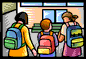 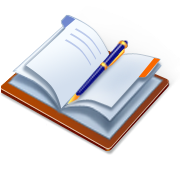 Copia del Estudiante
Pre-Evaluación Trimestre 2

Nombre___________________
24
Instrucciones para el estudiante:

Parte 1

Tu asignación:
Vas a leer 1 texto literario y 2 textos informativos sobre las Cavernas de Carlsbad.Mientras lees, toma notas sobre estas fuentes.Luego,  responderás varias preguntas de investigación acerca de estas fuentes.
 
Esto te ayudará a planificar para escribir un artículo. Tú vas a escribir un artículo acerca de las Cavernas de Carlsbad que será parte de un folleto de viajes para visitantes.
	
Pasos a seguir:
Con el fin de ayudarte a planificar y escribir tu artículo, vas a hacer lo siguiente:
1. Leer los textos sobre las Cavernas de Carlsbad.2. Contestar varias preguntas sobre las fuentes.3. Planificar tu artículo.

Instrucciones para empezar:
Ahora leerás varios tipos de textos. Toma notas porque es posible que quieras consultar tus notas mientras planificas tu artículo. Puedes referirte a cualquiera de las fuentes cada vez que quieras.

Preguntas
Contesta las preguntas. Tus respuestas a estas preguntas serán calificadas. Además, van ayudarte a pensar acerca de las fuentes que has leído, lo que también te ayudará a planificar tu artículo.
25
Golondrinas de cueva 
Por: Elizabeth Yeo 







Parte 1
Estábamos desayunando cuando mamá entró en la cocina para darnos algunas noticias interesantes.

Sorbí otro bocado del cereal de mi cuchara y oí a mamá llamando a papá para que saliera del garaje. (Papá siempre está arreglando algo en el garaje)

Mi hermana María volteó la página del libro que estaba leyendo. Ella apenas había cumplido 11 años unas semanas antes y al igual que yo, ella pasaba la mayor parte de su tiempo leyendo historias de aventuras. María y yo deseábamos tener aventuras.

Papá salió del garaje. Él y mamá se sentaron en la mesa frente a nosotros.

—María, Michelle —dijo mamá.— Su papá y yo tenemos algunas noticias emocionantes.

“Ay", pensé. La última vez que mamá y papá tuvieron noticias emocionantes, María y yo tuvimos que ir a quedarnos con la abuela Lynn por una semana. La abuela Lynn es buena, pero por lo general pasamos la mayor parte de nuestro tiempo ayudando a la abuela a sacar yerbajos de su jardín de rosas. ¡Eso no es exactamente una aventura!

Verán, mamá y papá son espeleólogos. Eso significa que les encanta explorar cuevas. Desafortunadamente, María y yo por lo general tenemos que quedarnos con una "niñera", mientras ellos se van a explorar.


—María por favor deja tu libro —dijo papá—. Tenemos noticias importantes que ambas querrán oír. Hemos sido invitados a ir a Carlsbad, Nuevo México para ayudar con un estudio de la golondrina de cueva.  Nos gustaría que ustedes dos vengan con nosotros.

—¿Golondrinas? —dijo María.

—¡Aves! —dije—. ¿Vamos a ir hasta Nuevo México (vivimos en California) para estudiar aves?”
 
—Oigan, oigan niñas —dijo papá—. Estas no son aves cualquieras. ¡Estas son aves que viven en las Cavernas de Carlsbad! Hay más de 100 cuevas. Una de las cámaras de la cueva es la más grande de los Estados Unidos.

Ante la mención de "cuevas“, papá tuvo mi atención.
—¿Podemos ser espeleólogos como tú y mamá? —le dije a papá.—¡Sí! ¡Sí! —mi hermana interrumpió.

Aunque solo teníamos 11 y 12 años, siempre habíamos querido ser espeleólogas desde lo que ambas podíamos recordar. Muchas veces habíamos observado a nuestros padres prepararse para ir de espeleología, que incluía empacar cascos, botas y rodilleras. A veces papá nos dejaba poner los cascos duros, siempre y cuando tuviéramos cuidado.

—La espeleología puede ser muy peligrosa —dijo papá.— Los espeleólogos se pueden caer, perder, ser golpeados por rocas o quedar exhaustos. Además, siempre vamos con otro equipo de adultos. Lo siento chicas, pero todavía no son lo suficientemente mayores.

Antes de que nos pudiéramos quejar mamá dijo, — Miren, todavía podrán ir dentro de una cueva, pero estarán seguras y todos aprenderemos algo nuevo sobre las golondrinas de cueva.
 
María y yo no dijimos otra palabra. Ayudamos a mamá y papá a limpiar la cocina y lavar los platos del desayuno. ¡Al menos íbamos a ir dentro de una verdadera cueva! Pasamos el resto del día haciendo las maletas para nuestro viaje. Siendo a finales de julio todavía estaba muy caliente, pero mamá dijo que empacáramos una chaqueta ligera, porque en la cueva haría frío.
Equivalencia de grado: 4.3
Escala Lexile: 760L
Promedio del largo de la oración: 11.86
Promedio de la frecuencia de palabras : 3.63
Numero de palabras: 984
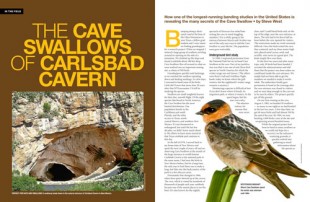 26
Parte 2
Llegamos al pueblo de Carlsbad tarde al día siguiente. Todos estábamos cansados, pero lo primero que hicimos fue reunirnos con Steve West para cenar. ¡Steve había estado dirigiendo el programa de monitoreo de las golondrina durante 25 años! Él le dijo a mis padres que su trabajo sería ayudar a atrapar golondrinas en una red mientras volaban fuera de la entrada de la cueva. Steve dijo que María y yo podríamos ayudar a pesar y medir la longitud de cada ave. Antes de que las aves fueran liberadas las teníamos que anillar.

—¿Qué significa anillar las aves? —pregunté a Steve. 

—Colocamos una pequeña liga de color alrededor de cada golondrina que capturamos —dijo Steve.— Anillar  a las aves nos ayuda a identificar y estudiar cómo están las aves, sus patrones de migración, comportamiento y estructura social, así como su duración de vida y la tasa de supervivencia.
 
—¡Uf! Está bien —supongo. Steve se rió. Él sabía que era mucho para recordar. Sin embargo, sonaba realmente importante. Steve dijo que las golondrinas de cueva no estaban en peligro de extinción, pero hasta que empezaron anillarlas, nadie sabía mucho acerca de ellas o a donde las aves se iban durante el invierno.
 
Después de desearnos buenas noches, Steve se fue y nos fuimos a nuestro motel. El siguiente día lo pasaríamos entrando a las cuevas con un guía turístico. María y yo estábamos tan emocionadas que no podíamos dormir. Hablamos hasta muy tarde en la  noche acerca de la cueva y solo nos podíamos imaginar las cosas que tal vez veríamos. ¡Quizás sí tendríamos una aventura después de todo!

Part 3
El recorrido fue espectacular. Cuando entramos por primera vez a la cueva, parecía a un agujero gigantesco, interminable.











Nuestro guía turístico nos dijo que en 1898 un adolescente llamado Jim White, comenzó a explorar las cuevas con sólo una escalera. Él encontró cámara tras cámara, pero nadie le creyó durante mucho tiempo.
Entrada de la cueva
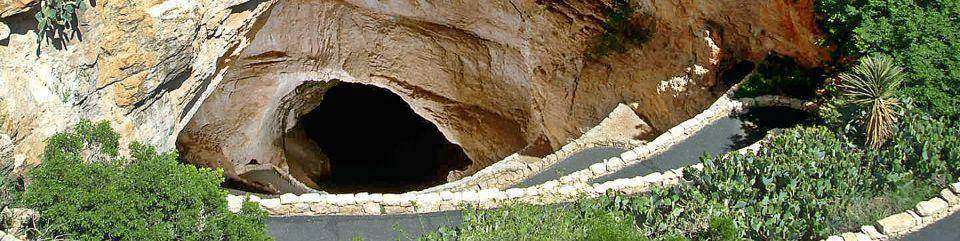 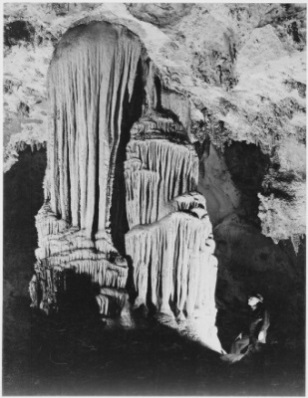 El Palacio del Rey
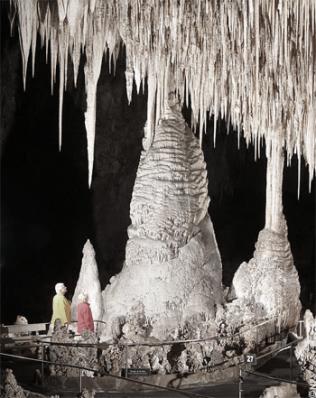 La mayoría de las cuevas tenían nombres. —Hemos escogido el recorrido del Palacio del Rey —dijo papá.— No es tan difícil de escalar como algunos de los otros recorridos.
 
Nuestro guía nos llevó a la parte más profunda de la cueva abierta al público, 830 pies debajo de la superficie del desierto. Había cuatro cámaras en el Palacio del Rey. Cada una era increíble. Parece que caminamos  por millas. ¡Después, almorzamos en una caverna subterránea!

Yo quería quedarme dentro de la cueva para siempre, pero ya era tarde. El viaje de regreso a la parte superior en ascensor era equivalente a subir 79 pisos de un rascacielos.
El Palacio del Rey
Estalactitas
Estalagmitas
27
Parte 4
El anillamiento de aves comenzaría esa tarde después de que las Cavernas de Carlsbad fueran cerradas al público. Aquellos ayudando en el programa de monitoreo de golondrinas se reunieron en la entrada de la cueva. Una red se estiraba ampliamente con palos largos de 10 pies. En poco tiempo vimos pájaros golpear contra la red y se enredaban en ella.
 
—¿Los lastima? —María preguntó a uno de los voluntarios.
—No —una señora respondió.— Bajamos la red y quitamos las aves y coleccionamos nuestros datos. Luego, si un pájaro no tiene un anillo de color, le ponemos uno antes de soltarlo. El pasado año anillamos más de 1,000 golondrinas de cueva.

Vimos como las aves eran pesadas y medidas. Steve nos enseñó cómo sostener un pájaro para medir la extensión de sus alas. La mayoría eran de aproximadamente 4 pulgadas de longitud.
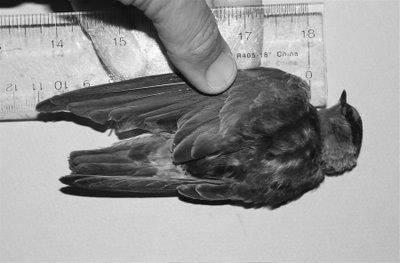 Midiendo una golondrina
Fue divertido ayudar con las aves, pero después de unos días, María y yo queríamos explorar alrededor de la zona un poco más. Mamá y papá nos dijeron que no nos fuéramos lejos de su vista y que no regresáramos dentro de la cueva. Tomamos  muchas fotografías. Mayormente vimos muchas  criaturas del desierto como sapos cornudos y correcaminos. Había mucha maleza y cactus en todas partes. ¡Fue una buena idea llevar botas!
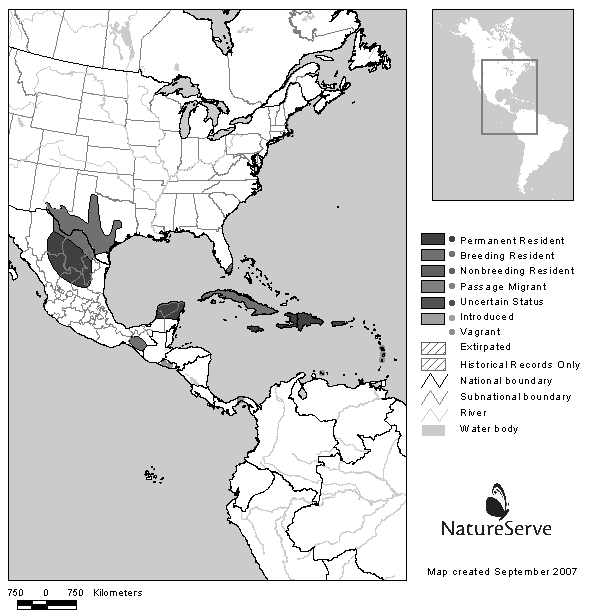 Trayectoria migratoria de la golondrina de cueva
Parte 5
Estaba triste por tener que irnos, pero las dos estábamos  emocionadas de volver a casa y contarle a nuestros amigos sobre nuestra aventura. También aprendimos muchas cosas que podríamos compartir en la escuela el próximo otoño.

Cuando nos íbamos recordé algo. — ¿A dónde emigran las Golondrinas de cueva durante el invierno? ¡Olvidamos preguntar!

Papá se rio,— Estabas demasiado ocupada viendo todo que ni siquiera pensaste en eso. En 1994 las golondrinas de cueva fueron encontradas invernando desde la costa oeste de México hasta el sur de El Salvador. ¡Todo el mundo pensaba que emigrarían a cuevas por lo que tomó mucho tiempo averiguarlo! ¡Las Golondrinas de Cueva se fueron quedando en los campos de caña de azúcar y en los campos de granos! ¡Nos engañaron!

María y yo sonreímos. Nos alegramos saber a  dónde emigraban las golondrinas. —Eso es realmente bueno papá —le dije,— Pero me alegro de que estamos migrando de regreso a California!
28
1. ¿Cómo la Parte 1 de Golondrinas de cueva ayuda más a desarrollar el cuento?
 
Es el principio de la selección del texto.

La Parte 1 prepara al lector para lo que está a punto de desarrollarse.

Se introducen los personajes.

La Parte 1 conecta a los personajes con lo que están haciendo para el desayuno.
2. ¿Qué explica la primera reacción de las hermanas acerca de ir a Carlsbad?

Ellas tenían miedo de que tendrían que quedarse con la abuela Lynn.

Ellas estaban ocupadas desayunando.

Desde que podían recordar, las hermanas siempre habían querido hacer espeleología.

Mamá dijo que todos aprenderían algo nuevo.
29
3. ¿Cómo sabes que el cuento está narrado en primera persona? 

 Michelle usa las palabras, “yo” y “nosotros” en el cuento.

B. La historia es contada en tiempo presente por María.

C. La palabras "ellos" se utilizan en el cuento.

D. El papá usa las palabras "yo" y "tú" en el cuento.
¿Qué dos afirmaciones de evidencia explican mejor el punto de vista del narrador? 

"María y yo deseábamos tener aventuras.“

"Fue muy divertido ayudar con las aves.“

“Ante la mención de ‘cuevas’, papá tuvo mi atención.”

"Había mucha maleza y cactus en todas partes.”
30
5. ¿Qué parte del mapa ayuda más al lector a comprender la ruta migratoria de las golondrinas de cueva? 

la estrella

América Central

las flechas

América del Sur
6. ¿Qué información específica en la fotografía "Midiendo una golondrina," contribuye más a la comprensión de qué se midió?

la regla

cómo se sostiene el ave

cómo es una golondrina de cueva 

el ala junto a la regla
31
32
Equivalencia de grado: 7.0
Escala Lexile: 870L
Promedio del largo de la oración: 13.46
Promedio de la frecuencia de palabras : 3.59
Numero de palabras: 498
¿Quién fue Jim White?
Por Elizabeth Yeo

Jim White era un peón de rancho en Carlsbad, Nuevo México.  Él trabajaba para los rancheros pioneros que minaban guano de murciélago en las zonas exteriores de las cuevas de piedra caliza cerca de Carlsbad. Guano de murciélago es otro nombre para el excremento de murciélago. Los pioneros habían descubierto que el guano de murciélago era un excelente fertilizante para los agricultores. ¡El fue contratado como capataz en las minas, aunque no era más que un adolescente!

Sin embargo, Jim White no era como otros adolescentes. El no era feliz con sólo minar las áreas exteriores de las cuevas. Las cuevas estaban cerca de la casa de Jim. Temprano en las tardes, a menudo Jim veía salir de la cueva enormes cantidades de murciélagos. El número de murciélagos era tan vasto que parecía formar una espesa nube negra mientras salían de las cuevas para alimentarse. El pensó que las cuevas de piedra caliza debían ser muy grandes porque había muchos murciélagos.

Jim sabía que los mineros sólo entraban a las zonas exteriores de las cuevas porque había una caída de 60 pies. Nadie quería ir más lejos en las cuevas. Sin embargo, Jim era curioso. En 1898, a la edad de 15 años, comenzó a explorar las cuevas con tan sólo una escalera.

Jim encontró una vasta  área natural subterránea de enormes cámaras y pasillos. Él le dijo a muchas personas sobre lo que había encontrado, pero no le creyeron. La idea de enormes cámaras subterráneas y pasillos era demasiado para muchas personas poder creer!

A pesar de lo que la gente pensaba, Jim pasó muchos años explorando las cámaras subterráneas por sí solo. Él le dio los nombres a muchas de las cámaras dentro de las cuevas que aún tienen en la actualidad.

Finalmente, veinte y un años después, en 1915, Ray V. Davis, un fotógrafo se fue con Jim a algunas de las cámaras  subterráneas y tomó fotos. Davis mostró  algunas de las fotos en un pueblo cercano de Carlsbad. Los habitantes de la ciudad de Carlsbad se emocionaron especialmente al ver las fotografías de estalactitas y estalagmitas.

Jim comenzó a dar recorridos por las cuevas a residentes fascinados de Carlsbad. Él utilizó  poleas, cuerdas e incluso una cubeta que usaban en la minería para recolectar el guano, para ayudar a las personas a bajar hacia las profundidades de las cuevas.

En 1923 las cavernas fueron nombradas oficialmente las Cavernas de Carlsbad. Dos años después, en 1925 las cavernas fueron declaradas un monumento nacional. Después de 1925, se construyó una escalera desde la entrada de la Cueva de los Murciélagos para que los visitantes pudieran bajar de forma segura a las cavernas. Con el tiempo, caminos, escaleras y ascensores serían instalados en las cuevas.

En el año 1972 toda la cueva fue abierta para recorridos con guías. En 1986 más pasillos fueron descubiertos. En el 2005, se encontró que la cueva se extendía 110 millas más allá de lo que se pensaba. Todavía hay mucho que explorar.

Jim White murió en Carlsbad a la edad de 63 años en 1946. A él se le acreditó como el descubridor de las cuevas y a menudo se le  llama "Sr. Cavernas de Carlsbad." A lo largo de su vida, él exploró, guio y promovió que se compartieran las cavernas con el público.
33
Cómo se forman las cuevas de piedra caliza
                                                                               Elizabeth Yeo ¿Qué es piedra caliza?
 La piedra caliza es una roca formada desde hace mucho tiempo por animales del mar como corales y moluscos. La piedra caliza pura es de color blanco. La piedra caliza de distintos colores tiene mezclas de arena y arcilla.
Cómo se forman las cuevas de piedra calizaLas cuevas de piedra caliza son formadas de roca  caliza . La piedra caliza sólo puede ser disuelta en ¡agua de lluvia! A medida que el agua de lluvia cae, entra en pequeñas grietas en la roca. Esto crea aún más grietas en la piedra caliza. Durante millones de años el agua de lluvia está constantemente erosionando la roca, formando cuevas. Mientras más tiempo el agua esté erosionando la roca, más grande será la cueva.

Tres etapas de la formación de la cueva de  piedra caliza 

Etapa IDurante la primera etapa, el agua de lluvia fluye a través de pequeñas grietas en la roca caliza. El agua de lluvia se escurre hacia abajo. Unas pocas grietas se han creado debido a la presión del agua. Los tonos más oscuros muestran donde la piedra caliza se ha erosionado.






Etapa IIDurante la segunda etapa se forman sumideros (grandes agujeros debajo de la tierra). Más agua de lluvia fluye a través de los sumideros. La presión de la corriente crea aberturas de agua de manantial. Los tonos más oscuros muestran ahora que el agua de lluvia ha erosionado grandes partes del centro de la roca caliza.








Etapa III
 Durante la tercera etapa, se forman más sumideros. Las sombras más oscuras muestran que las partes medias todavía están siendo erosionadas. Ahora la parte del fondo de la roca de piedra caliza está siendo erosionada, causando que se formen columnas de estalagmitas. Toda el área sombreada es la cueva. Ésta continúa expandiéndose durante muchos años a medida que el agua sigue fluyendo.
Equivalencia de grado: 5.9
Escala Lexile: 880L
Promedio del largo de la oración: 11.09
Promedio de la frecuencia de palabras : 3.20
Numero de palabras: 255
Grietas diminutas
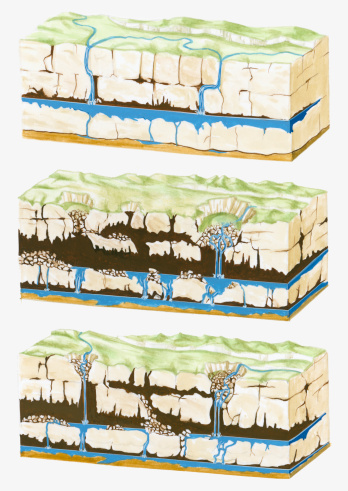 La piedra caliza se empieza a Erosionar
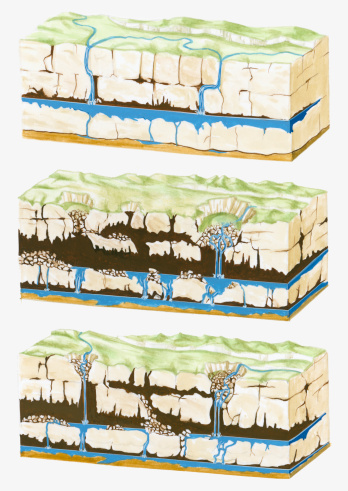 Sumidero
Sumidero
Aberturas del agua de manantial
Partes medias
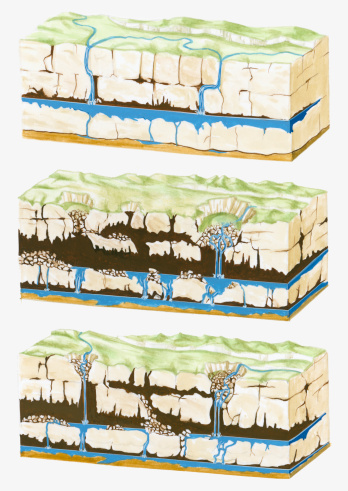 Sumidero
Sumidero
Cavernas formadas
Aberturas del agua de manantial
Erosionando la parte inferior
34
9. ¿Por qué fueron eficaces las estructuras del texto, tanto en ¿Quién fue Jim White?, como en Golondrinas de Cueva?

Ambos textos revelan los acontecimientos en una secuencia de principio a fin, que ayudan al lector a saber qué pasa primero, luego y al final.

Ambos textos describen acontecimientos y ayudan al lector a identificar por qué ocurrieron los acontecimientos.

Ambos textos tienen detalles descriptivos para ayudar a los lectores a visualizar la información.

Ambos textos presentan al lector un problema que necesitaba una solución.
¿Por qué la estructura del texto en Cómo se forman las cuevas de piedra caliza necesita ser diferente que la de ¿Quién fue Jim White?           

¿Quién fue Jim White? es un cuento verdadero escrito desde un punto de vista de tercera persona que recuenta el descubrimiento cronológico de las Cavernas de Carlsbad, mientras Cómo se forman las cuevas de piedra caliza, informa al lector sobre un proceso descriptivo.

¿Quién fue Jim White? es un cuento verdadero escrito desde un punto de vista de primera persona que recuenta el descubrimiento cronológico de las Cavernas de Carlsbad, mientras Cómo se forman las cuevas de piedra caliza, muestra un problema y una solución.

¿Quién fue Jim White? es un cuento verdadero escrito para recontar acontecimientos de causa y efectos, mientras Cómo se forman las cuevas de piedra caliza es explicativo.

¿Quién fue Jim White? requiere una estructura de texto que describe los acontecimientos, mientras Cómo se forman las cuevas de piedra caliza informa al lector sobre un proceso.
35
11.  Basado en los textos Cómo se forman las cuevas de piedra caliza y ¿Quién es Jim White?, ¿cómo sabemos que la formación de las Cavernas de Carlsbad tomó millones de años?

Los científicos han descubierto cuán antiguas son realmente las Cavernas de Carlsbad.
 
Jim White descubrió que las Cavernas de Carlsbad tenían cámaras subterráneas enormes.

Mientras más tiempo el agua de lluvia ha estado erosionando un área de la piedra caliza subterránea, más grande serán las cavernas.

La piedra caliza está formada por animales marinos como los corales y moluscos que existieron hace mucho tiempo.
12. ¿Qué declaración explica mejor los diferentes objetivos (propósito) de los dos textos ¿Quién es Jim White? y Cómo se forman las cuevas de piedra caliza? 

El lector puede aprender cómo las cuevas de piedra caliza fueron creadas por el agua de lluvia.

En ¿Quié es Jim White? tú puedes aprender cómo se forman las cuevas de piedra caliza durante millones de años y cómo pueden tener muchas cámaras y pasillos.

Tú puedes aprender cuán peligroso puede ser la exploración de cuevas, y cómo los agricultores utilizaban el guano de murciélago como fertilizante.

En uno, el lector puede aprender acerca de un hombre que exploró las Cavernas de Carlsbad, y en el otro puede aprender cómo el agua de lluvia crea cuevas de piedra caliza .
36
13. ¿Cuál es el objetivo principal de las ilustraciones mostradas en las Tres etapas de la formación de la cueva de piedra caliza? 

Las ilustraciones muestran cómo el agua de lluvia disuelve la piedra caliza.

Las ilustraciones ayudan al lector a ver cómo se ven las cuevas en cada una de las tres etapas de formación.

Las ilustraciones muestran cómo el agua de lluvia fluye a través de las pequeñas grietas de la roca caliza.

Las ilustraciones ayudan al lector a entender que las cuevas pueden tardar millones de años en formarse.
14. ¿Qué declaración explica cuándo la parte central de la roca caliza se comienza a erosionar?
 
El agua de lluvia penetra en las pequeñas grietas de la roca caliza.

La parte central de la cueva sigue expandiéndose.

La presión del agua de manantial permite que más agua de lluvia fluya en la piedra caliza.

La cueva continúa expandiéndose a través de millones de años.
37
38
39
18. Lee el párrafo siguiente. (Escribir y revisar W.5.2b)

Hay más de 118 cuevas grandes conocidas dentro de las Cavernas de Carlsbad. Ellas son algunas de las cuevas más grandes y más largas en el mundo. Los visitantes a menudo toman fotos de las cuevas. Una cámara grande de la cueva llamada, la Cámara Grande (the Big Room), mide casi 4,000 pies de largo. Esta es la tercera cámara más grande de América del Norte y la séptima más grande en el mundo.

Un estudiante está revisando este párrafo y necesita sacar la información que no apoya la idea principal de este párrafo.

¿Cuál de las siguientes oraciones no apoya la idea principal del párrafo?

  Ellas son algunas de las cuevas más grandes y más largas en el mundo.

  Los visitantes a menudo toman fotos de las cuevas.

Una cámara grande de la cueva llamada, la Cámara Grande (the Big  Room), mide casi 4,000 pies de largo. 

Esta es la tercera cámara más grande de América del Norte y la séptima más grande en el mundo.
40
19.  Combina las dos oraciones de la mejor manera, de modo que no cambie el sentido de las oraciones originales. 
 L.5.3.a  Significado de la oración, Objetivo 8

Las estalactitas crecen hacia abajo desde el techo de una cueva.
Las estalagmitas crecen hacia arriba desde el suelo de una cueva.

Las estalactitas y estalagmitas crecen hacia abajo desde el techo de una cueva.

Las estalactitas y estalagmitas crecen hacia arriba desde el suelo de una cueva.

Las estalactitas crecen hacia abajo desde el techo y las estalagmitas crecen hacia arriba desde el suelo.

En una cueva, las estalactitas crecen hacia abajo desde el techo, mientras que las estalagmitas crecen hacia arriba desde el suelo.
20.  Lee la siguiente oración.                      
(L.5.2.b  Editar y Clarificar, Objetivo 9)

 Dentro la cueva estaba bien iluminada y tenía escaleras.

      ¿Qué oración muestra dónde se debe colocar la coma?

       A.  Dentro la cueva, estaba bien iluminada y tenía escaleras.

       B.  Dentro la cueva estaba bien iluminada, y tenía escaleras.

       C.  Dentro la, cueva estaba bien iluminada y tenía escaleras.

       D.  Dentro, la cueva estaba bien iluminada y tenía escaleras.
41
Parte 2 

Vas a:
Planificar  tu escrito. Puedes usar tus notas y respuestas. Puedes utilizar un organizador gráfico

Escribir - Revisar y editar tu primer borrador (tu maestro te proporcionará papel).

Tu asignación: Parte 2
Vas a escribir un artículo acerca de las Cavernas de Carlsbad que será parte de un catálogo de viajes para los visitantes. En tu artículo, asegúrate de hacer lo siguiente:	

a. Explicar el trasfondo  (historial) de la cueva.b. Describir la cueva (qué pueden ver y hacer los visitantes).c. Informar a los lectores acerca de las plantas y la vida animal cerca de la cueva.


Serás calificado por…
42
43
44
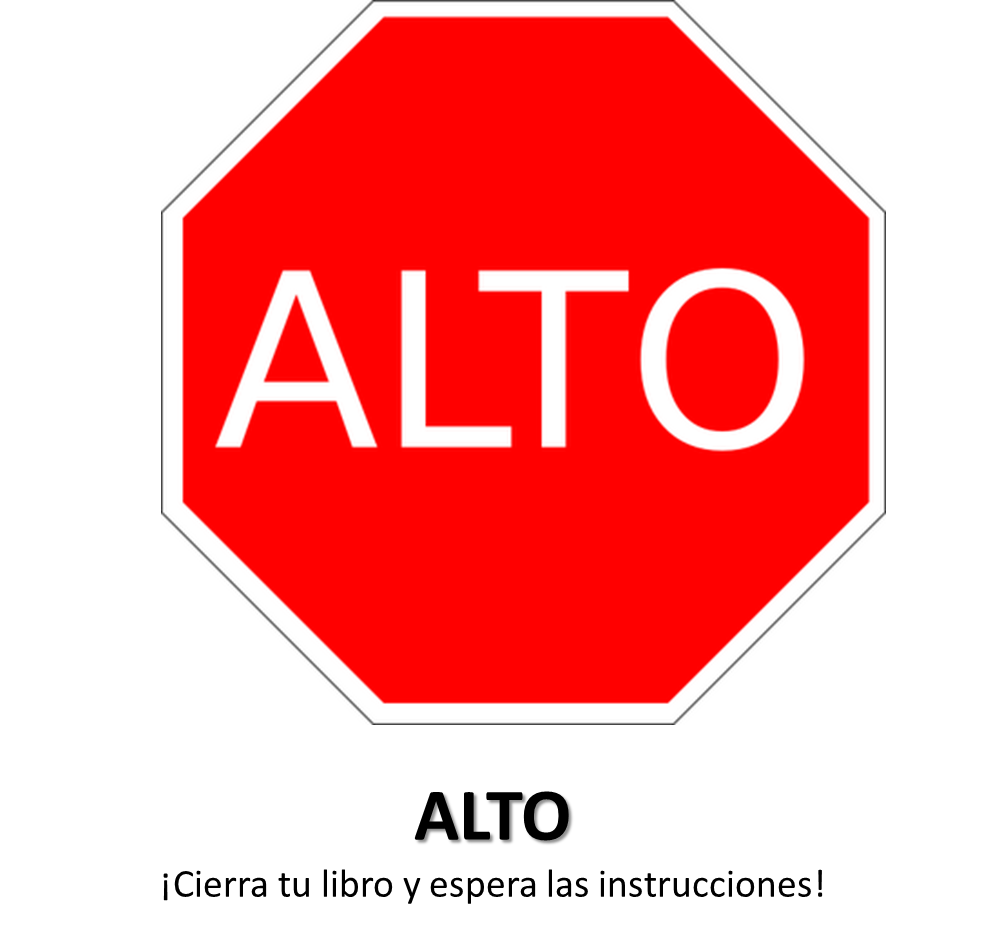 Puntuación del Estudiante: Colorea la casilla de verde si tu respuesta estaba correcta. Colorea de rojo la casilla si tu respuesta estaba  incorrecta.
46